встреча   в «литературной гостиной» по теме «В войну и музы не смолкали»
Цель проведения: формирование творческой личности посредством органического единства урочной и внеурочной деятельности по литературе, использования современных средств сбора информации.
Актуальность:
2015 год - Год русской литературы.
155 лет со дня рождения А.П. Чехова.
02 февраля 2015 г. - 72 года со дня разгрома немцев под  Сталинградом.
 09 мая 2015 г. - 70-летие Победы в Великой Отечественной войне.
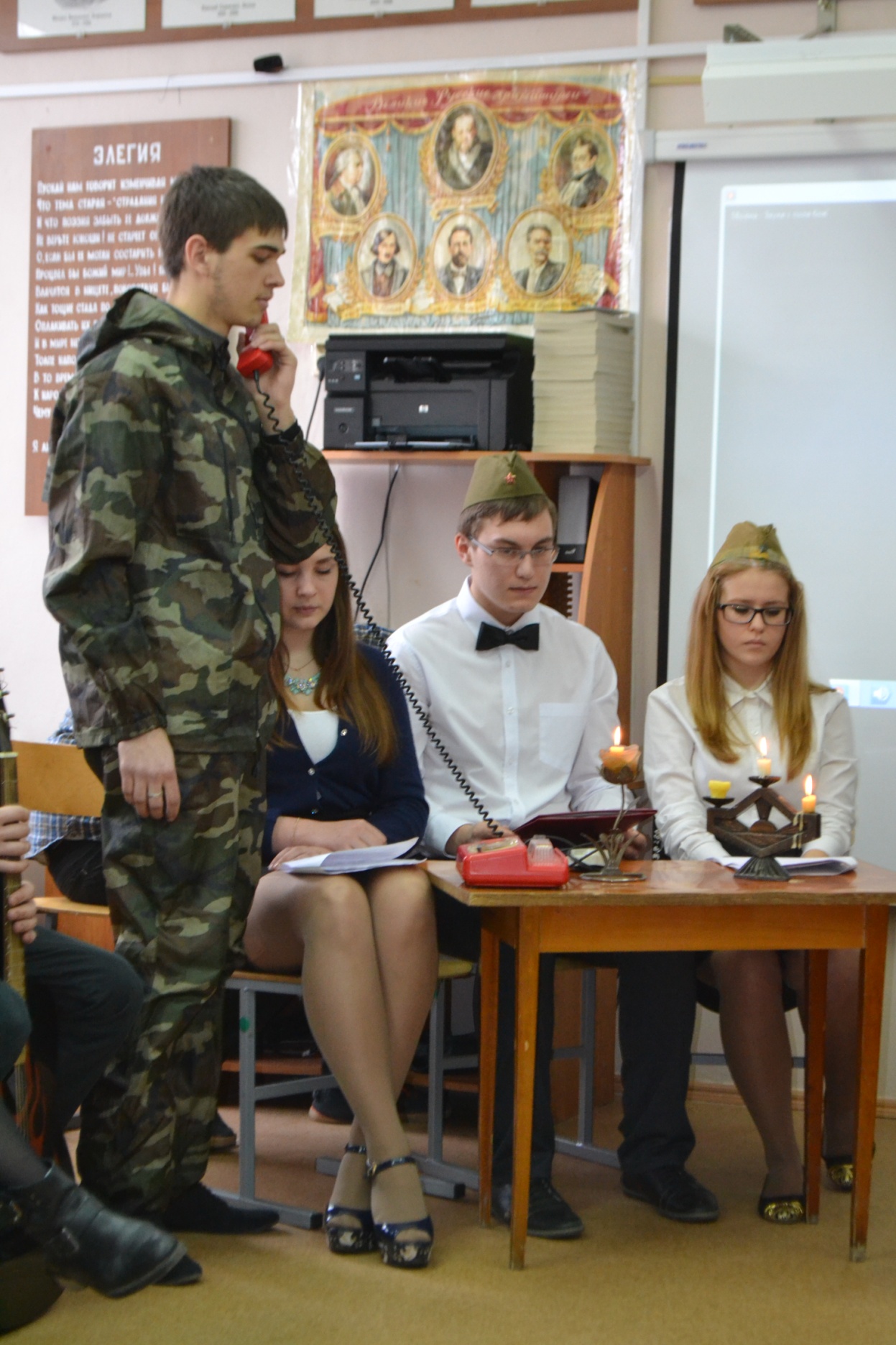 Сцена из романа М. Алексеева «Мой Сталинград»
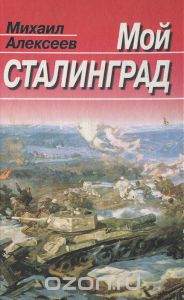 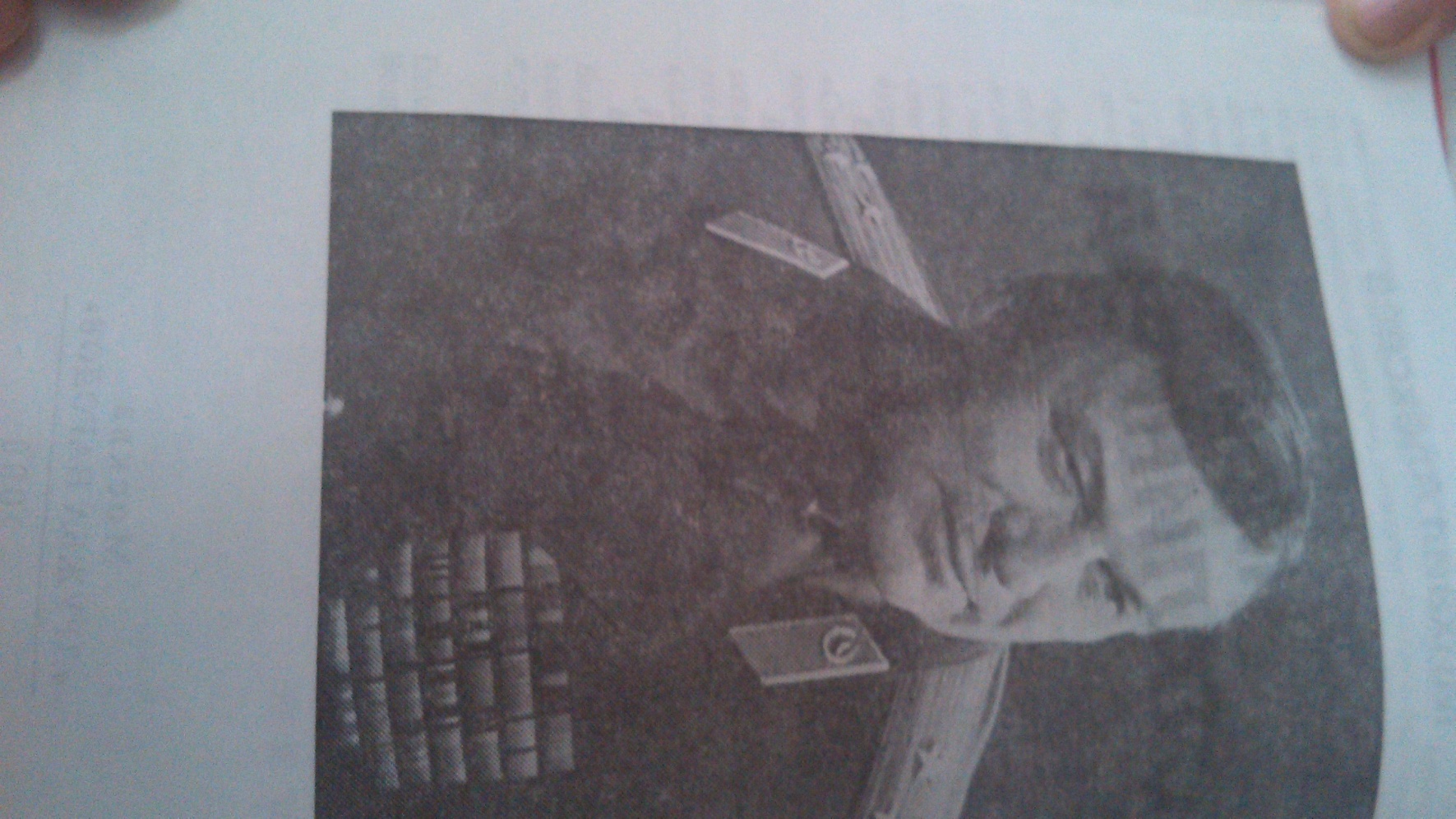 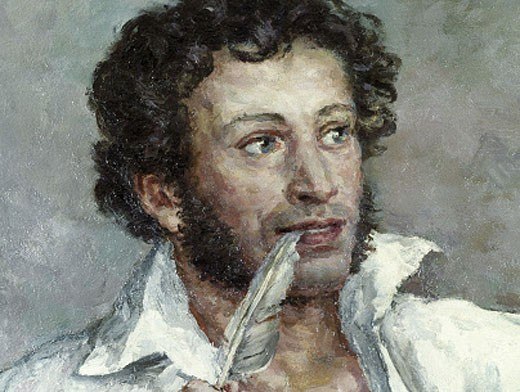 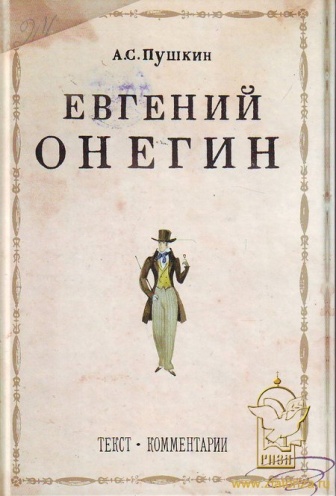 Отрывок о Москве
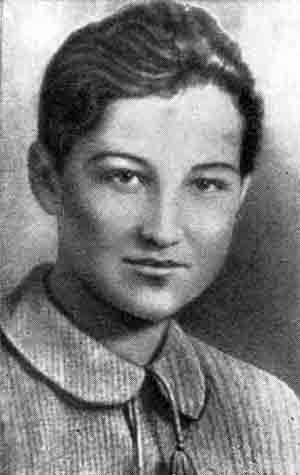 Подвиг Зои бессмертен
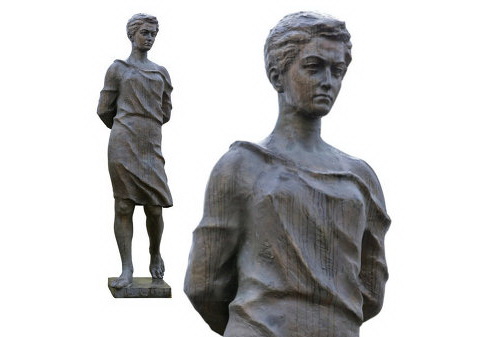 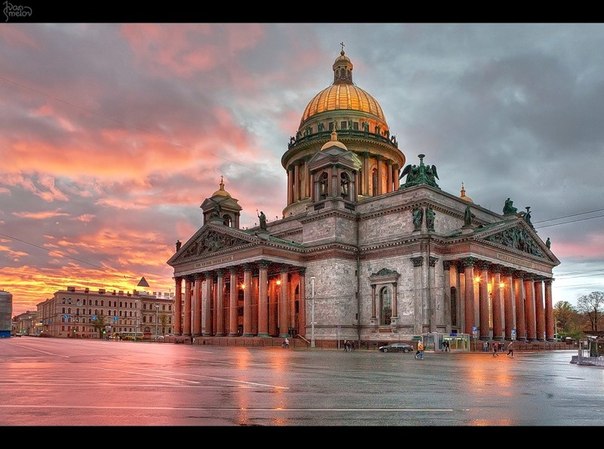 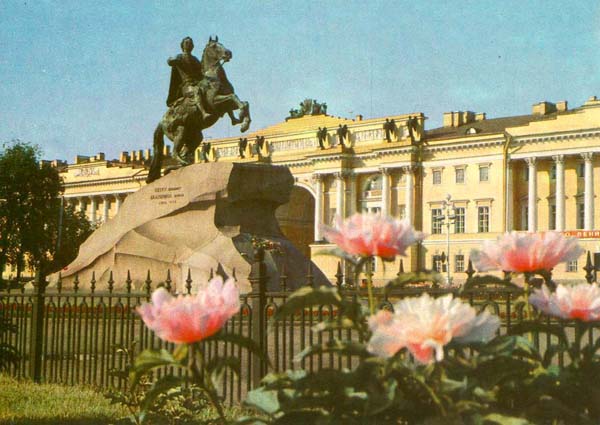 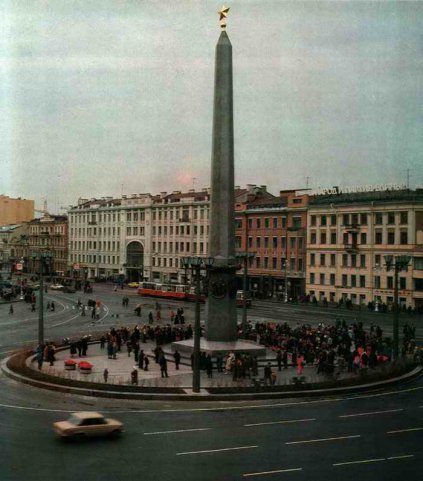 Блокадный Ленинград
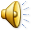 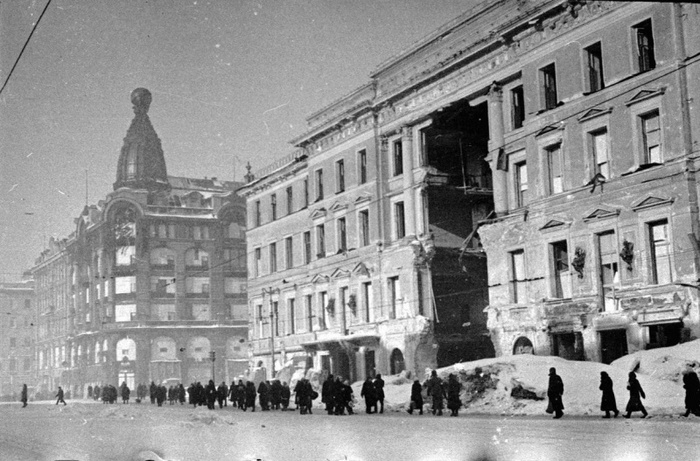 Радиообращение Д. Шостаковича
Ольга Лепешинская
(1916-2008 гг.)
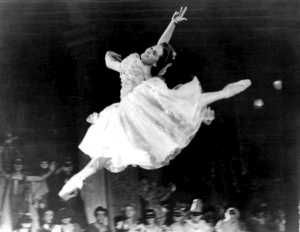 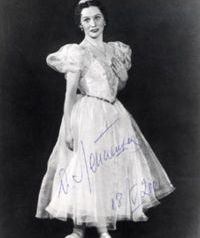 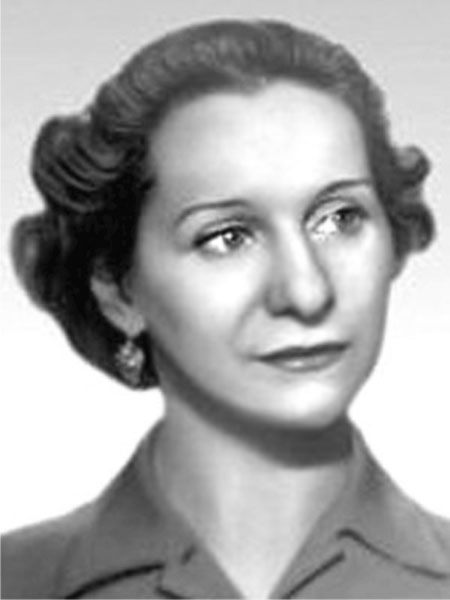 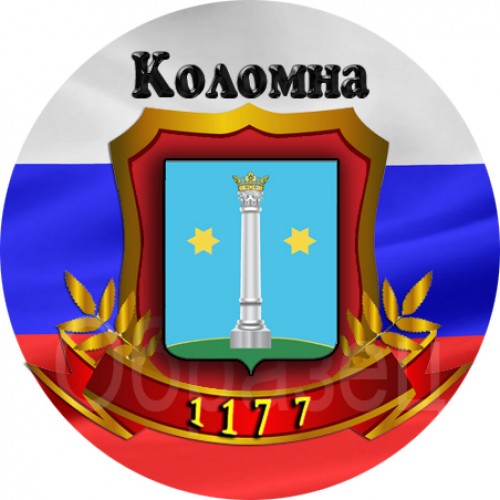 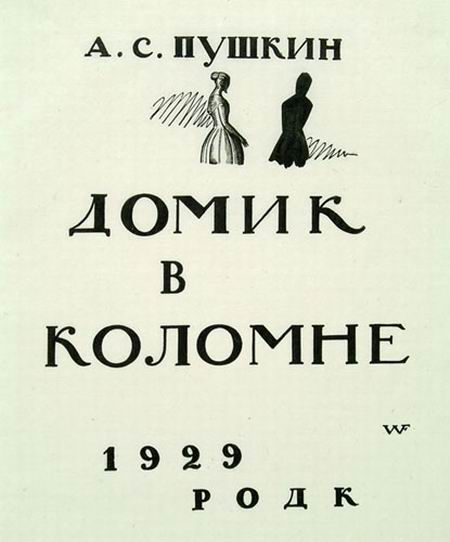 Подвиг жителей Коломны
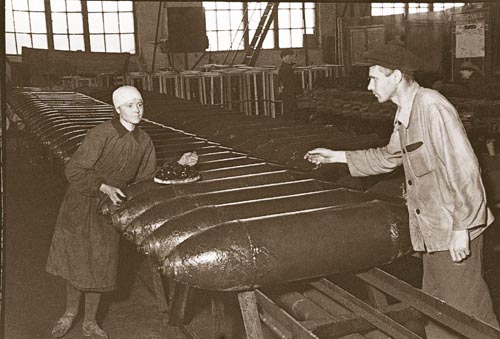 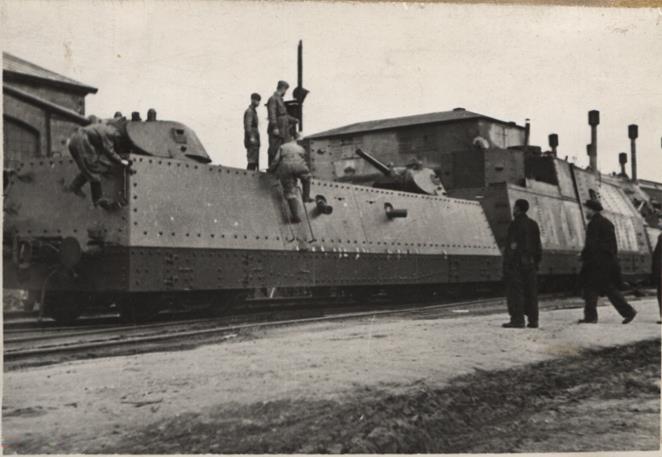 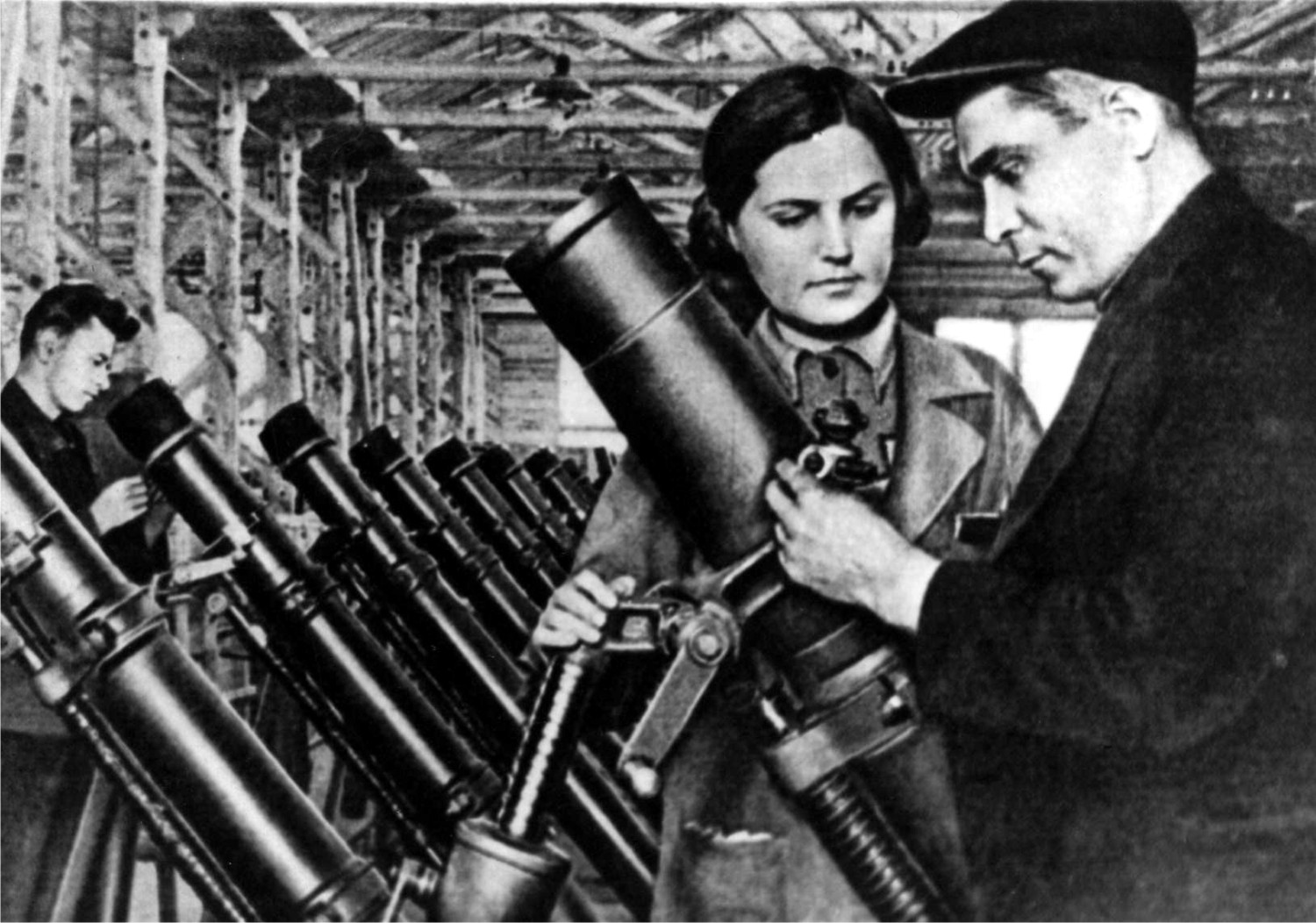 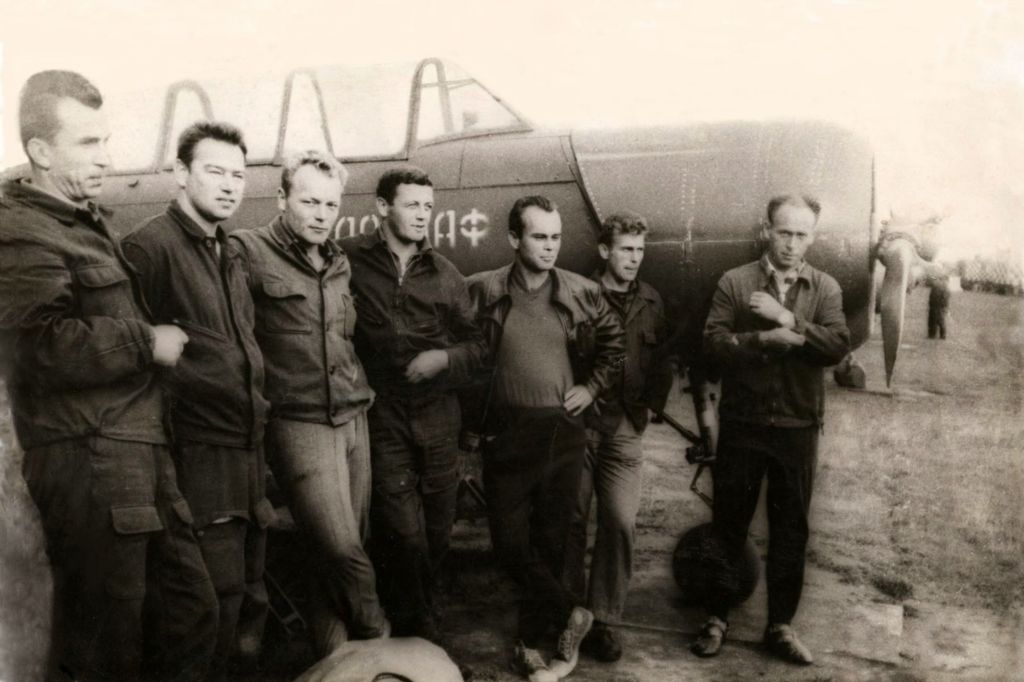 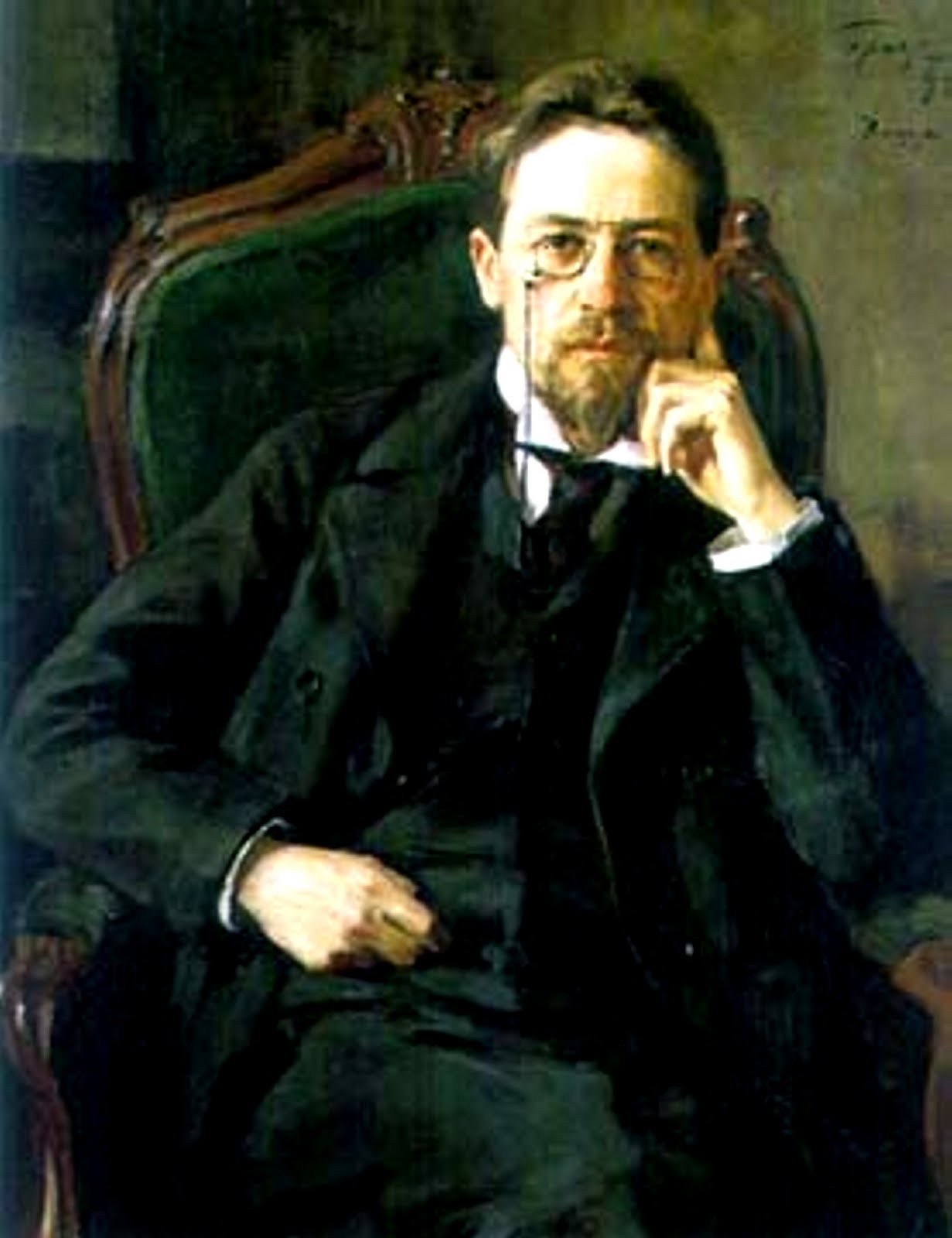 В человеке всё должно быть прекрасно: и лицо, и одежда, и душа, и мысли…

А.П. Чехов
Ученические театральные постановки по  рассказам А. П. Чехова
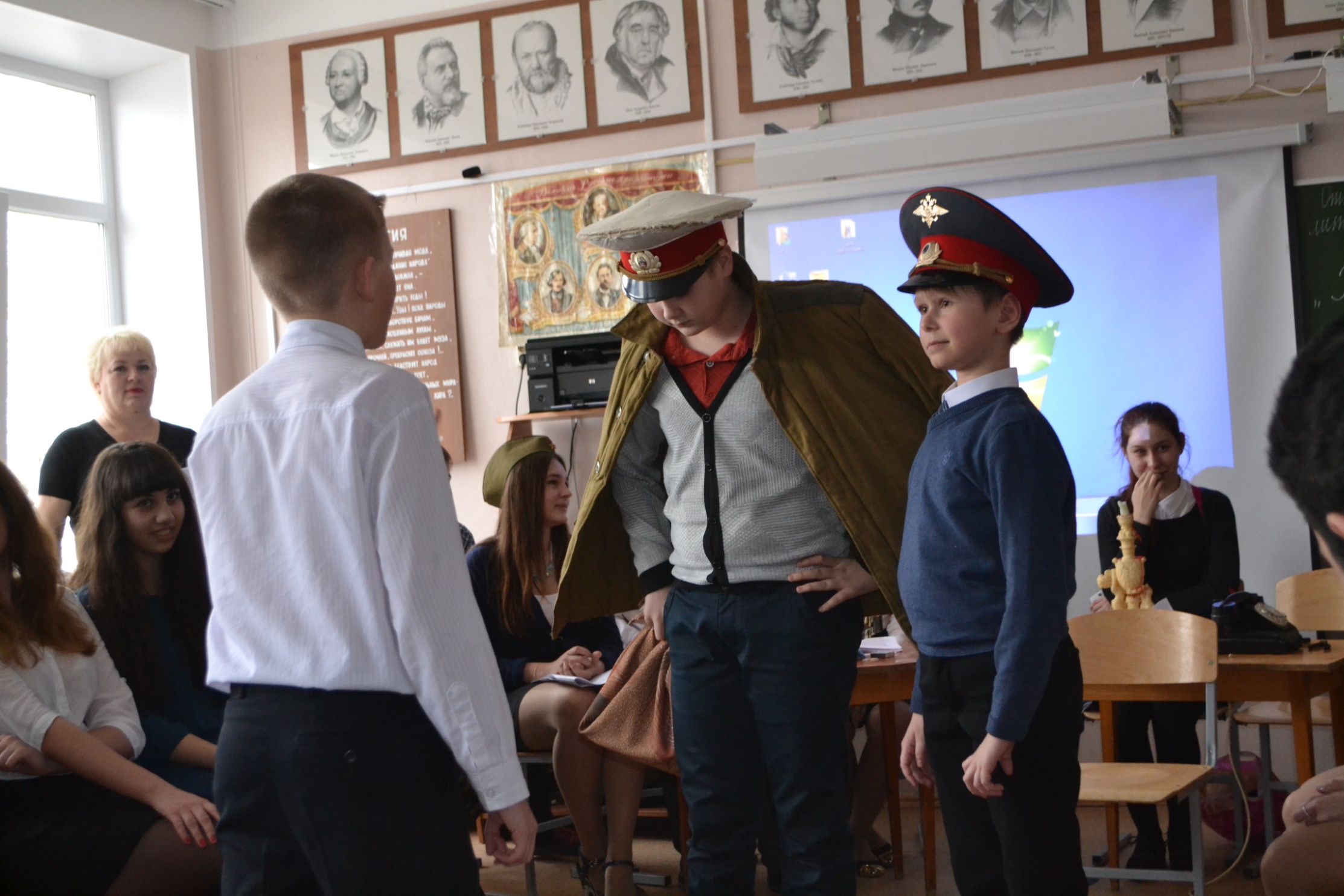 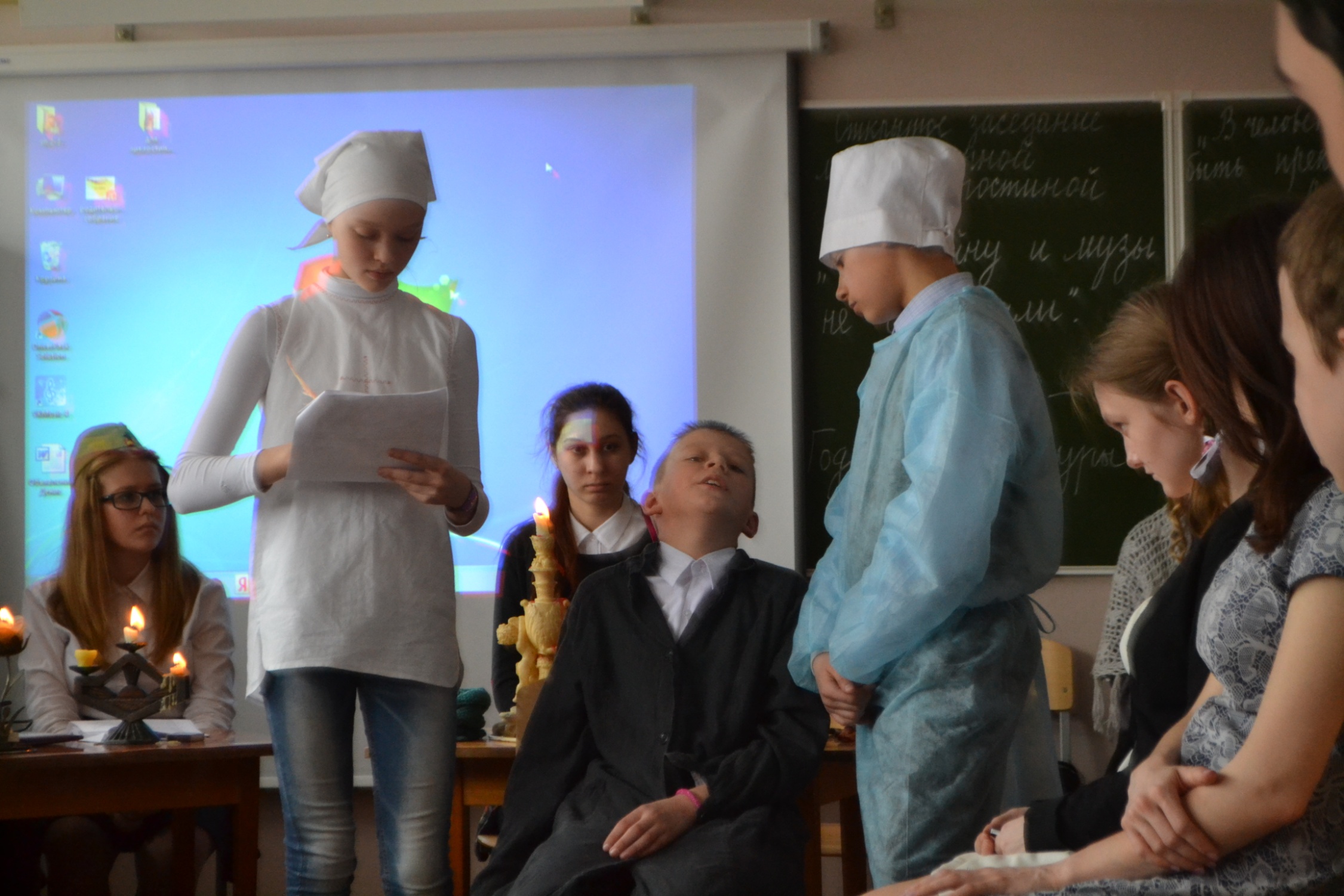 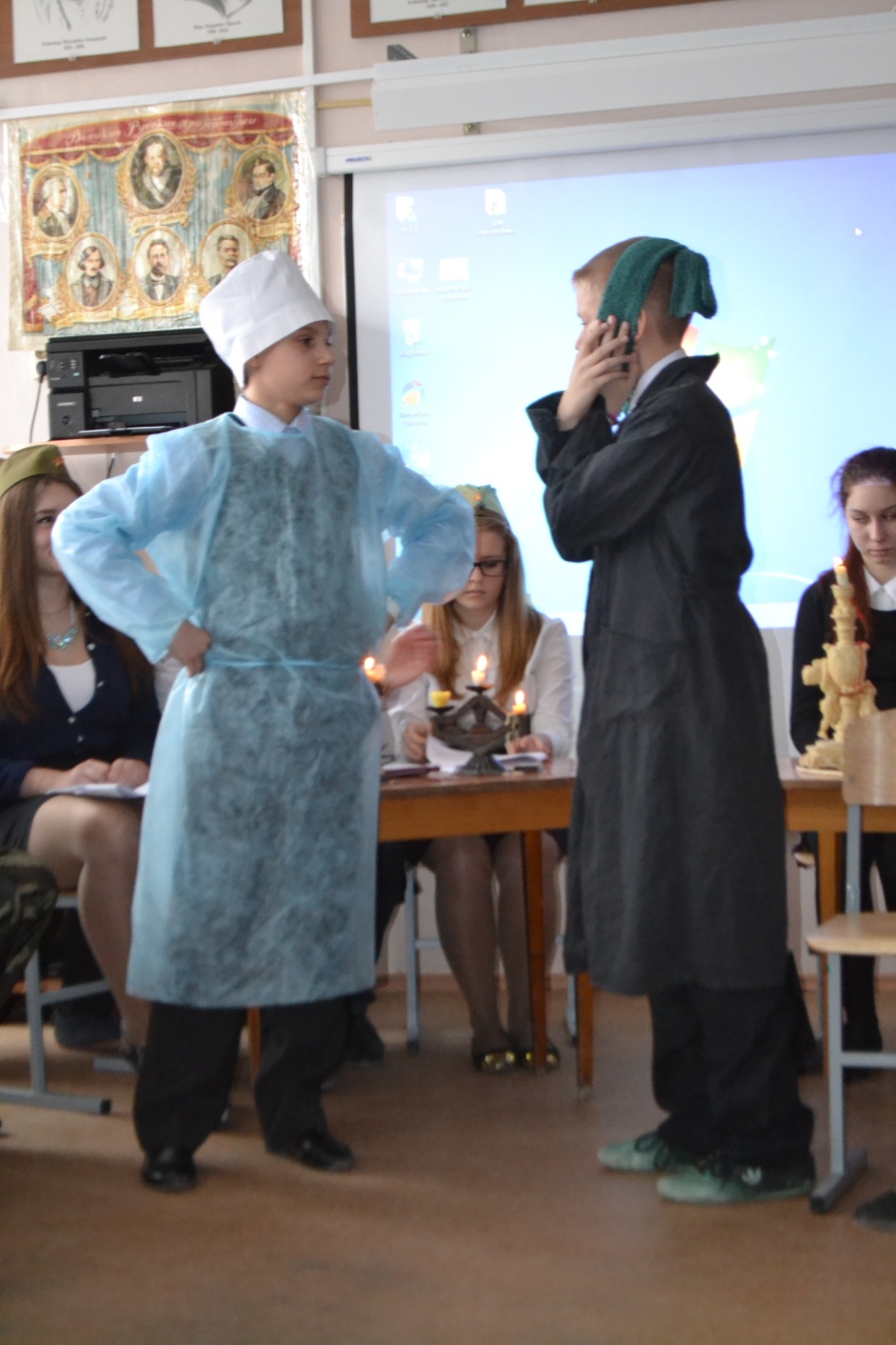 Константин Михайлович Симонов  
поэт - фронтовик
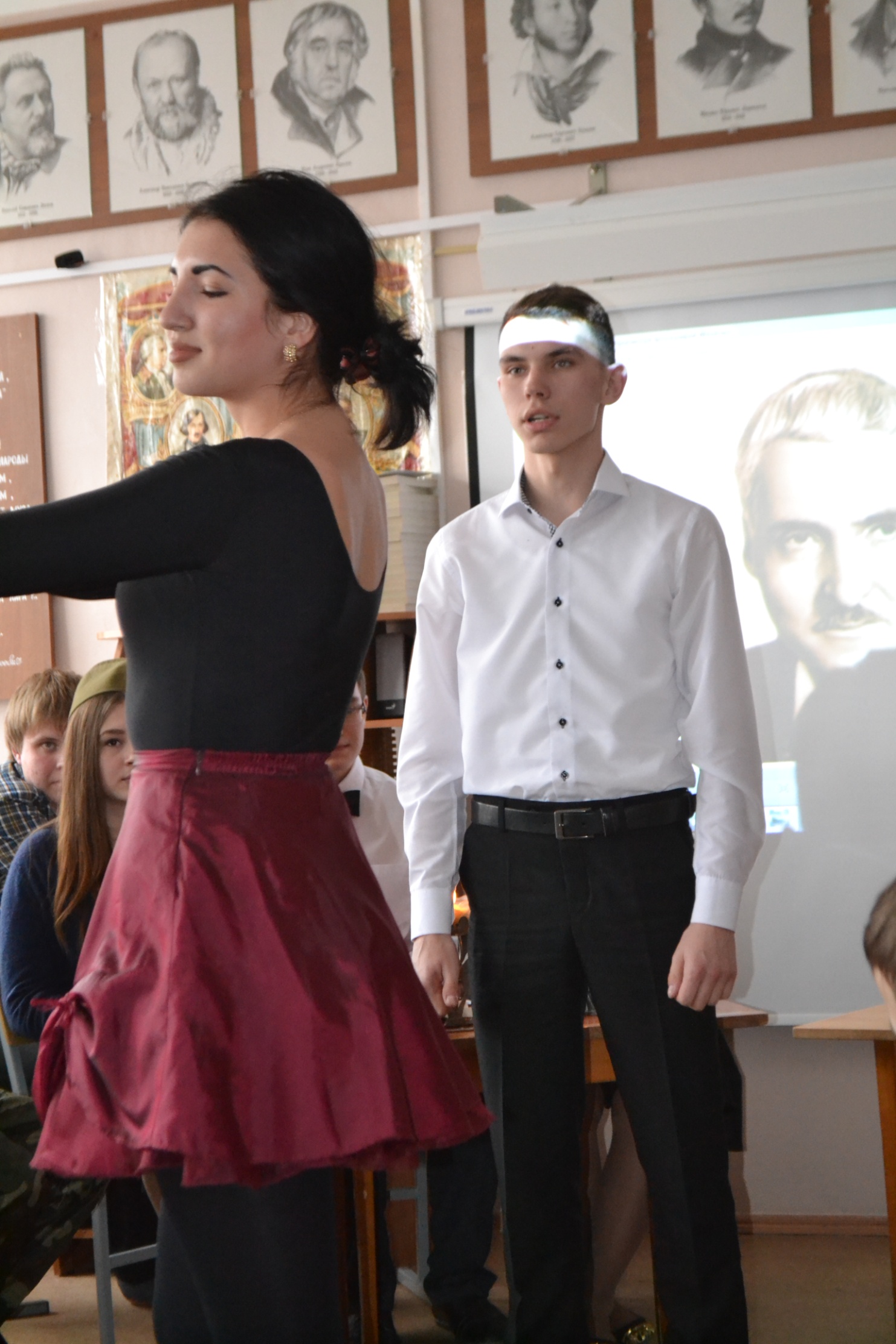 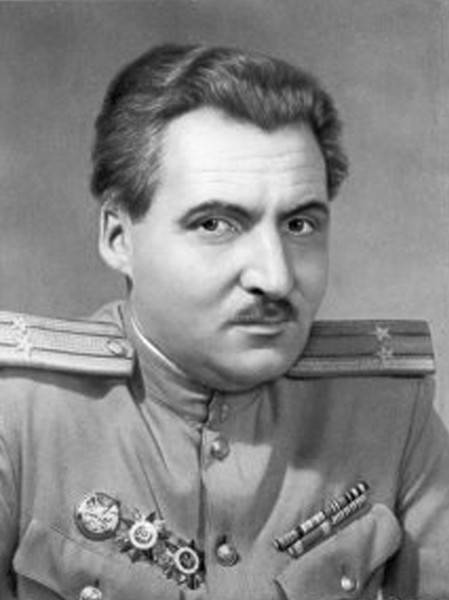 Литературно – хореографическая композиция 
«Жди меня…»
(1915-1979 гг.)
Мне век искать слова огня и стали…
Они б людей в сраженья поднимали –
Свершать несовершимые дела.
Сергей Наровчатов